Выполнила: педагог – психолог 
МКДОУ д/c №15
Шарова Татьяна Викторовна
ВСЕРОССИЙСКИЙ «ДЕНЬ СЕМЬИ, ЛЮБВИ И ВЕРНОСТИ УТВЕРЖДЕН В РОССИИ ПО ИНИЦИАТИВЕ ЖИТЕЛЕЙ ГОРОДА Мурома в память о супругах петре и феронье живших долго и счастливо и умерших в один день 8 июля 1228 года
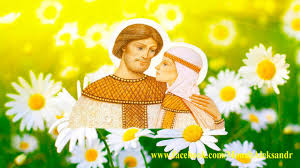 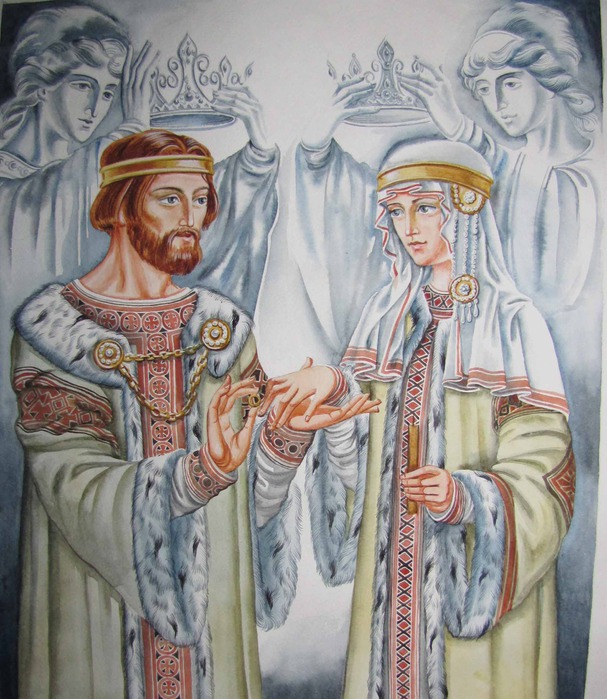 По легенде князь Петр страдал от проказы. Его болезнь не поддавалась лечению. Но однажды во сне князь было видение: исцелить его сможет простая девушка Февронья – дочь пасечника. Она исцелила Петра и стала его женой.
Но князь петр был правителем, а жители Мурома отказались признавать девушку из простого народа своей княгиней. 
Тогда супруги были вынуждены покинуть муром и стали жить как простые люди.
В преклонном возрасте они стали монахами а для этого им пришлось отправиться в разные монастыри. 
По легенде Петр и февронья умерли в один день 8 июля 1228 году. 
Со временем их стали почитать как покровителей семьи.
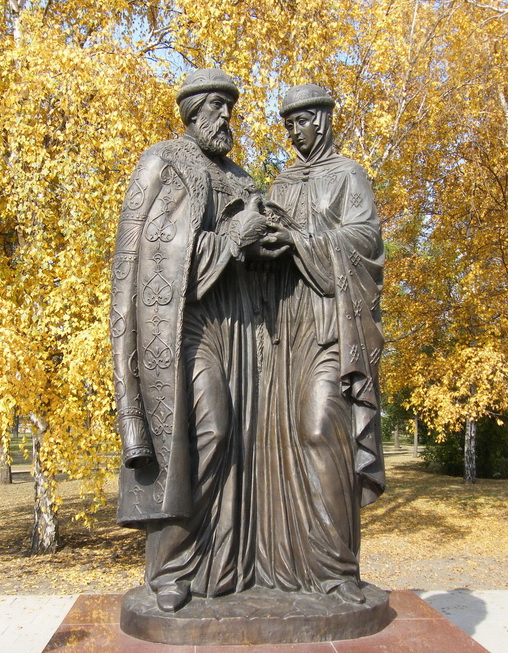 Памятник в Ярославле
Памятник в Нижнем тагиле
ПАМЯТНИК В ИЖЕВСКЕ
В городе муром
Памятник в Архангельске
Символ праздника
СИМВОЛ ПРАЗДНИКА – РОМАШКА КАК СИМВОЛ ЛЕТА, ТЕПЛА И ЧИСТОТЫ.
Награда праздника – медаль за любовь и верность